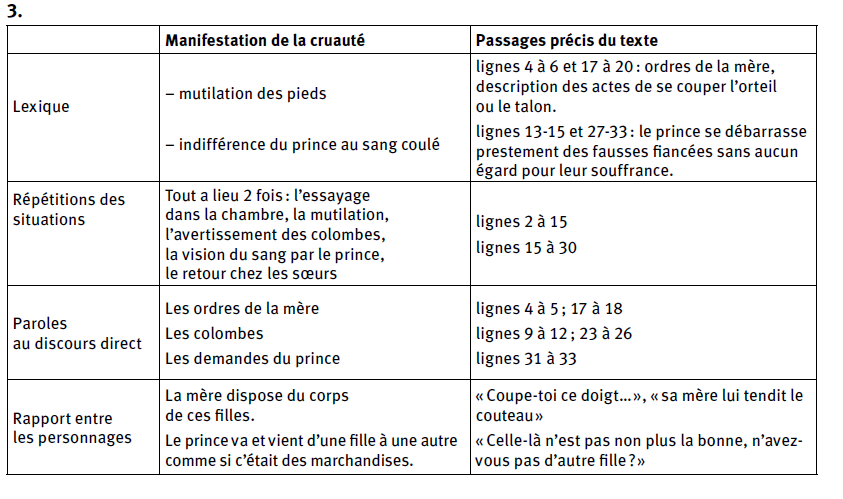 Cliquer sur les cases pour faire apparaître les réponses souhaitées